Predavanje 3, Prva kragujevačka gimnazija
Struktura mikroračunarskog sistema
Fon nojmanova arhitektura računara
Džon fon Nojman (1903-1957) je bio mađarsko-američki matematičar i naučnik koji je dao doprinos kvantnoj fizici, informatici, ekonomiji i drugim naukama. U vreme kada je počeo da se bavi računarima fon Nojman je bio jedan od najvećih matematičara tog doba.
Struktura savremenog računara veoma je slična struktiuri fon Nojmanove mašine koja je projektovana kasnih 1940. godina, pa se za savremene elektronske računare kaže da u osnovi imaju fon Nojmanovu arhitekturu.
Fon nojmanova arhitektura računara
Fon nojmanova arhitektura računara
U današnjoj terminologiji Aritmetičko-logička jedinica i Upravljačka (Kontrolna) jedinica čine jednu celinu koju nazivano Centralna procesorska jedinica CPU.
Fon nojmanova arhitektura računara
Izraz fon Nojmanova arhitektura se odnosi na dizajn računara koji koristi jedinstvenu strukturu za skladištenje u kojoj čuva i instrukcije i podatke.
Elementarni fizički objekat fon Nojmanove mašine (pa i savremenih elektronskih računara) je elektronska cev (tranzistor). Može da bude u dva diskretna stanja – protiče struja ili ne protiče struja, na taj način dobijamo jednu ćeliju u kojoj se registruje nula ili jedinica. Ćelije u fon Nojmanovoj mašini su organizovane u nizove fiksne dužine koji se nazivaju registri.
Fon nojmanova arhitektura računara
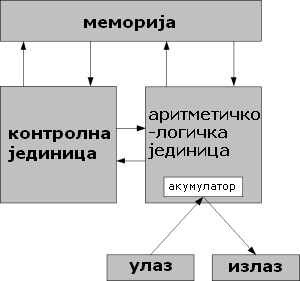 CPU se sastojao od:
Upravljačke (kontrolne) jedinice
Aritmetičko-logičke jedinice
Ulazno-izlaznih jedinica

Aritmetičko-logička jedinica je sadržala i dva specijalna registra, akumulator i registar podataka R.
Fon nojmanova arhitektura računara
U memoriji su se čuvale instrukcije (program= i podaci, što je bilo novo u odnosu na raniji koncept računara, gde su se program i podaci tretirali odvojeno.
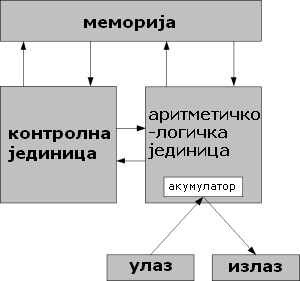 Savremeni računarski sistemi
Arhitektura savremenih računarskih sistema se po mnogo čemu podudara sa arhitekturom fon Nojmanove mašine.
Savremeni računari takođe poseduju procesor, memoriju, spoljašnje uređaje (hard disk, monitor, štampač, itd) i odgovarajuće kontrolere koji omogućavaju komunikaciju sa navedenim spoljašnjim uređajima. Razlika u odnosu na fon Nojmanovu arhitekturu je što spoljašnji uređaju mogu da komuniciraju i da pristupaju memoriji direktno preko kontrolera memorije. (Zbog činjenice da više uređaja može da pristupi podacima u memoriji, neophodno je postojanje kontrolera memorije koji vrši sinhronizaciju pristupa).
Savremeni računarski sistemi
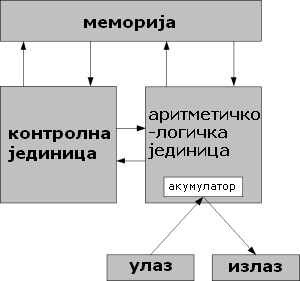 Mikroprocesor (CPU)
Procesor je izvršna jedinica – prima i izvršava instrukcije pročitane iz odgovarajuće memorije.
U procesoru se, dakle, izvršava obrada svih podataka. Sam procesor se sastoji od velikog broja logičkih kola.
Osnovu logičkih kola čini elektronska komponenta koja se zove tranzistor.
Današnji procesori sadrže milione tranzistora što ukazuje na složenost operacija koje procesor može da realizuje.
Proces izvršavanja instrukcija odvija se u logičkim kolima koja u zavisnosti od svoje prirode realizuju neku od operacija Bulove algebre.
Mikroprocesor (CPU)
Kombinovanjem logičkih kola koja realizuju osnovne logičke operacije (AND, OR i NOT) dobijaju se složeni logički sklopovi.
Na sledećem slajdu su prikazana logička kola koja realizuju osnovne Bulove operatore, kao i tablice izlaza za određene ulaze.
Mikroprocesor (CPU)
Aritmetička kolaPolusabirač i sabirač
U elektronici, sabirač je elektronsko kolo koje vrši sabiranje brojeva.
Sabirači se ne koriste samo u aritmetičko-logičkoj jedinici već i u drugim delovima gde je potrebno izračunati adresu, indekse tabele i slično.
Najčešće se prave sabirači koji operišu sa binarnim brojevima.
U slučajevima gde se za predstavljanje negativnih brojeva koriste komplement dvojke ili komplement jedinice, sabirač se lako može modifikovati da vrši oduzimanje, odnosno da postane oduzimač.
Polusabirač
Polusabirač sabira dve jednocirene binarne vrednosti A i B i kao rezultat vraća, takođe, dve vrednosti, sumu S i prenos C.
Signal za prenos prezentuje veličinu prenosa koji se javlja ukoliko na ulazu imamo obe jedinice (zbir iznosi 2, što je u binarnom obliku 10). Ukupna vrednost sume je sum = 2C + S
Polusabirač
Polusabirač sabira dva ulazna bita i generiše prenos i sumu koju predstavlja na svojim izlazima.
Potpuni sabirač
Potpuni sabirač sabira binarne vrednosti i generiše vrednosti koje šalje na izlaz. 
Jednobitni potpuni sabirač sabira tri jednobitna broja, često označena sa A, B i Cin. A i B predstavljaju operande, a Cin predstavlja bit prenosa prethodnog sabirača. Kolo proizvodi dvobitni izlaz: suma S i prenos Cout, gde je suma sum = 2Cout + S.
Potpuni sabirač
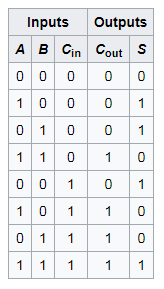 Kombinaciona kola
Kombinaciona mreža je skup međusobno povezanih logičkih elemenata čiji je izlaz u nekom vremenskom trenutku funkcija koja zavisi samo od vrednosti ulaza u tom istom vremenskom trenutku.
Kombinacione mreže se koriste za transformaciju podataka, povezivanje, konverziju podataka i upravljanje.
Kombinaciona kola
Kombinacione komponente za transformaciju podataka obavljaju:
Aritmetičke operacije (sabiranje, oduzimanje, množenje i deljenje)
Logičke operacije (AND, OR, XOR i komplement)
Operacije poređenja (veće ili jednako, manje)
Operacije za manipulaciju nad bitovima (pomeranje, rotiranje, izdvajanje i umetanje bitova)
Kombinaciona kola
Kombinacione komponente za povezivanje su multiplekseri i magistrale, a koriste se za povezivanje aritmetičkih i memorijskih komponenti.
Komponente za konverziju podataka, kao što su koderi i dekoderi, se koriste za konverziju podataka iz jednog u neki drugi kod.
dekoder
Dekoder je kombinaciona mreža sa više ulaza i više izlaza. 




Na ulaz se mogu dovesti podaci izraženi sa n bita. U tom slučaju dekoder može imati najvise 2n izlaza. 
Postoji vise realizacija ovog kola a neke poznatije konfiguracije su dekoderi tipa 2/4, 3/8 i 4/16. Ime dekodera se formira tako da prvi broj označava broj ulaznih signala a drugi broj izlaznih.
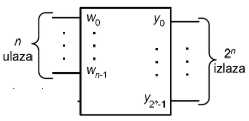 Dekoder - primer
Zamislimo malu memoriju sa osam čipova od po 1 MB. Čip 0 ima adrese od 0 do 1MB, čip 1 ima adrese od 1MB do 2MB itd. Kada se od memorije zatraži sadržaj s neke adrese, tri njena najznačajnija bita omogućavaju biranje jednog od osam čipova. Ta tri bita u kolu na slici  su tri ulazna signala A0, A1 i A2. Zavisno od njihovih vrednosti, na samo jednom od osam izlaza Q0, ..., Q7 pojaviće se logička jedinica; na ostalim izlazima pojaviće se logička nula. Svaki izlaz aktivira jedan od osam memorijskih čipova. Pošto se samo na jednom izlazu pojavljuje logička jedinica, aktivira se samo jedan čip.
Dekoder - primer
koder
U digitalnoj obradi podataka svi slovni simboli, zatim simboli decimalnog brojnog sistema, kao i mnoge druge oznake ispisuju se logičkim nulama i jedinicama po unapred definisanoj zakonitosti. Ovaj postupak šifrovanja opšte poznatih simbola izvodi se pomoću kodera. 
Na sledećoj slici data je blok šema kodera koga čini mreža sa vise ulaza i izlaza. U principu, ovde se radi o mraži koja ima suprotnu funkciju od ranije opisane dekoderske mreže, pa prema tome ona može da ima najviše 2n ulaza, ako se kodovanje izvodi sa n bita na izlazu.
koder
koder
Aritmetičko kolo - komparator
Komparator je kombinaciono kolo koje poredi dve ulazne reči. Samim tim njegova uloga je veoma značajna, jer pored osnovnih matematičkih operacija koja se obavljaju u aritmetičko-logičkoj jedinici računarskih sistema, česta je potreba i za poređenjem binarnih brojeva. 
Treba se naravno podsetiti da binarni brojevi u računarskim sistemima nisu samo "brojevi" već da je i svaka "reč", ili pak upravljačka instrukcija, tj. svaka informacija ma kakvu ulogu ona imala takođe data u formi binarnog broja. 
Pitanje poređenja binarnih kodova je od velikog značaja, na primer, prilikom pretraživanja svih vrsta datoteka.
Aritmetičko kolo - komparator
U osnovi poređenja brojeva leže tri moguća logička iskaza a to su: 
X Y, X Y i X Y
U digitalnim sistemima koriste se uglavnom dva metoda za realizaciju operacije upoređenja dva binarna niza:
Oduzimanje jednog broja od drugog
Formiranje logičkih sklopova komparatora
U prvom slučaju se vrši oduzimanje jednog broja od drugog u sklopu za oduzimanje u aritmetičko logičkoj jedinici pa ukoliko je rezultat oduzimanja nula, tada su brojevi međusobno jednaki, u suprotnom ispituje se znak ostatka i na osnovu toga znaka određuju se druga dva uslova.
Aritmetičko kolo - komparator
Pored sabirača koji učestvuje u operaciji oduzimanja moraju se obezbediti i dodatni logički sklopovi koji će fiksirati (zapamtiti) ostatak "0" pri ispunjenju uslova X=Y. Samim tim će aritmetičko logička jedinica biti dodatno opterećena, pa se iz razloga njenog rasterećenja sa jedne strane, i ubrzanja same operacije poređenja sa druge, formiraju zasebni logički sklopovi koji se nazivaju opštim imenom komparatori. 
Dva binarna broja će biti jednaka ako su im svi bitovi odgovarajuće težine međusobno jednaki tj ako je: X0=Y0, X1=Y1, …, Xn=Yn. Za broj dužine n operacija poređenja se ponavlja n+1 puta.
Aritmetičko kolo - komparator
Aritmetičko kolo - komparator
Dati komparator ima dva ulazna signala A i B dužine 4 bita, i generiše logičku jedinicu ako su signali jednaki, ili logičku nulu ako nisu. 
Komparator se zasniva na logičkom kolu XOR (isključivo ILI), koje generiše logičku nulu ako su ulazni signali jednaki, a logičku jedinicu ako nisu jednaki. Ako su dve ulazne reči jednake, sva četiri kola XOR moraju generisati vrednost 0. 
Na kraju smo upotrebili logičko kolo NOR da bismo (sa aspekta korisnika) tekstu dali više smisla, tj. da bi logička jedinica označavala jednakost, a logička nula nejednakost reči koje se porede. Na ovom principu funkcioniše poređenje n-bitnih reči.
Logičko memorijsko koloflip-flop
Memorijski element je prekidač koji zadržava uspostavljeno logičko stanje na izlazu i po prestanku delovanja ulaznog signala. 
Takav prekidač treba da ima jasno definisana dva logička stanja: stanje logičke nule i stanje logičke jedinice. Pored toga, svako od tih stanja treba da bude na neki način održavano i po prestanku delovanja pobudnog signala, po čemu se memorijski element bitno razlikuje od kombinacionog elementa.
Logičko memorijsko koloflip-flop
Podsetnik:Kod kombinacionih kola izlazni signali su jednoznačno određeni trenutnim vrednostima ulaznih signala.

Flip-flop je digitalno kolo koje poseduje dva stabilna stanja. 
Koriste se kao jednobitne ćelije statičke memorije, npr. unutar procesorskih registara.
Logičko memorijsko koloflip-flop